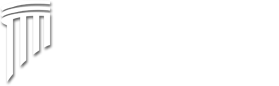 Case 3: Team BondingPeter gives the team an unreasonable deadline for an important deliverable, then questions his team's loyalty and commitment.
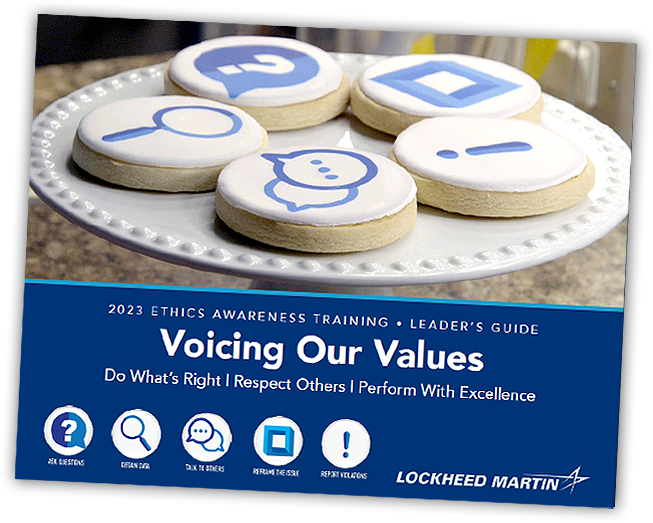 Main Characters
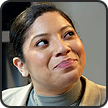 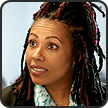 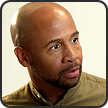 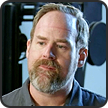 Summer
Manager
Emily
Technician
Peter
Team Lead
Aaron
Senior Technician
Case 3: Team Bonding (Part One)
Main Characters
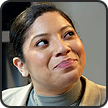 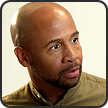 Emily
Technician
Peter
Team Lead
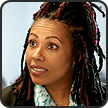 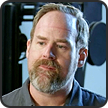 Summer
Manager
Aaron
Senior Technician
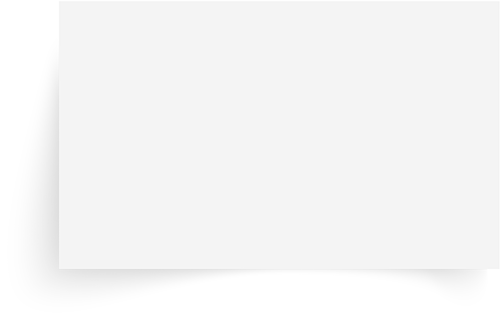 Summary

Peter gives the team an unreasonable deadline for an important deliverable, then questions his team's loyalty and commitment.
Voicing Values Discussion
Case 3: Team BondingKey Issues: Document Falsification; Leadership Concerns; Personal Conflict of Interest
Main Characters
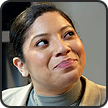 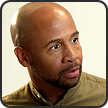 What issues do these characters encounter?
Which Voicing Our Values techniques could help resolve these issues?
Emily
Technician
Peter
Team Lead
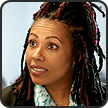 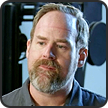 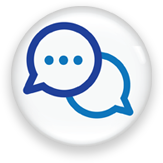 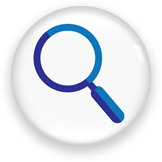 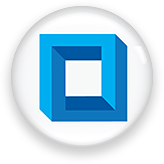 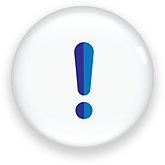 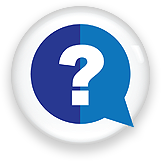 Summer
Manager
Aaron
Senior Technician
Report Violations
Reframe the Issue
Obtain Data
Talk to Others
Ask Questions
Case 3: Team Bonding (Part Two)
Main Characters
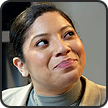 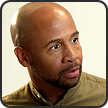 Emily
Technician
Peter
Team Lead
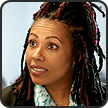 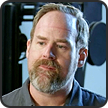 Summer
Manager
Aaron
Senior Technician
Wrap-up Discussion
Main Characters
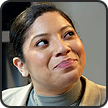 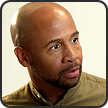 How should this scenario end?
Bottom LineWhen facing challenges, engage with your team and leader for help. We are committed to providing safe and reliable products. Compromising quality and values to meet a deadline is never acceptable and usually creates more problems than it solves.
Emily
Technician
Peter
Team Lead
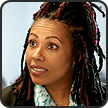 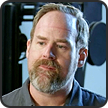 Summer
Manager
Aaron
Senior Technician
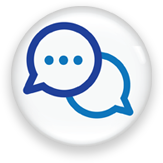 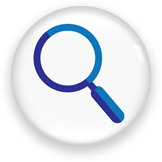 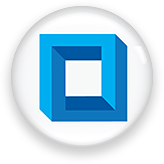 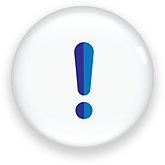 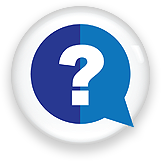 Report Violations
Reframe the Issue
Obtain Data
Talk to Others
Ask Questions